Муниципальное казённое дошкольное образовательное учреждение «Детский сад № 1 п. Алексеевск  Киренского района» Иркутская область, Киренский район п. Алексеевск,  ул. Чапаева 46а
Название практики : 
Формирование экономических представлений у дошкольников посредством театрализованной деятельности и обучающих сказок

Направление практики: 
Развитие предпосылок функциональной грамотности у детей дошкольного возраста
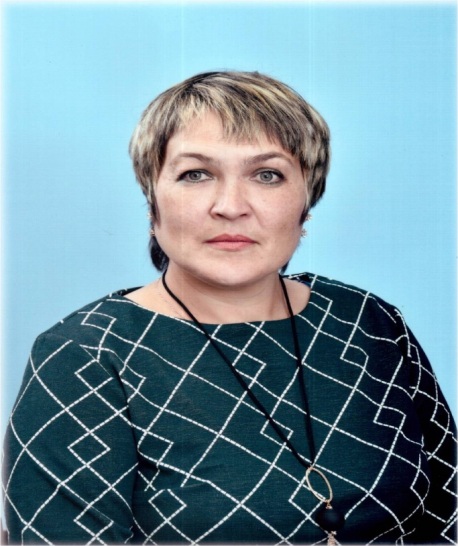 Зарубина Анна Николаевна
Срок реализации практики: долгосрочный
Актуальность практики:
Одна из важней задач дошкольной педагогики является обучение детей экономики, это обусловлено необходимо в современных  условиях. Существуют различные формы и методы ознакомления с азами экономики, но я выбрала наиболее приемлемый и результативный.
Театральные постановки и обучающие сказки знакомят  детей с экономическими представлениями (труд, производство, обмен и др.) и для воспитания таких «экономических» качеств личности: хозяйственность, трудолюбие, старание, бережливость, прилежность.
Цель: создать условия, способствующие формированию экономических качеств у дошкольников.
.
Задачи:
Обогатить знания родителей по экономическому воспитанию детей
Построить систему применения сказок, позволяющую вводить детей в новую – экономическую – сферу социальной жизни людей и способствующую формированию нравственных качеств, необходимых в экономической деятельности
С помощью сказки мы воспитываем у детей:
Веру в себя
Волю
Трудолюбие
Настойчивость
Смелость
Оптимизм
Ответственность
Целеустремленность
Доброту и  честность
С помощью сказки мы развиваем у ребенка:
Умение слушать
Умение сравнивать и сопоставлять
Умение познавать
Разговорную речь
Мышление, память, внимание, воображение
Коммуникативные качества
Определить вопросы экономической и нравственной направленности, короткие диалоги, подобрать иллюстрации (картинки с изображением сказочных героев и их действий).
познакомить детей со сказкой, как  целостным произведением при первичном ознакомлении дошкольников.
Этапы работы со сказкой
дети осваивают «экономическое» содержание сказки, овладевают умениями высказывать оценочные суждения о поступках героев с «экономических» позиций.
творческое применение экономических представлений в самостоятельной детской деятельности (игровой, трудовой, коммуникативной и др.)
Методы работы
Наглядно - действенный метод
Словесно-образный
метод
Практический метод
• рассматривание книжных
иллюстраций, репродукций;
• проведение
дидактических игр;
• игры драматизации ;
• чтение педагогом
художественной
литературы с использованием
информационно- 
коммуникативных
технологии

.
• чтение и обыгрывание
литературных
произведений
воспитателем;
• загадывание и
отгадывание загадок;
• беседы с элементами
диалога,
• ответы на вопросы
педагога, детей;
• проведение
разнообразных игр
(малоподвижные,
сюжетно-ролевые,
дидактические, игры
драматизации и др.)
• организация
продуктивной
деятельности:
рисование, лепка,
аппликация по сказкам.
• организация
постановки сказок,
литературных
произведений;
• организация вечеров
с родителями.
Группы сказок, ориентированных на освоение экономических представлений.
Сказки, раскрывающие потребности и возможности их удовлетворения. С их помощью у детей формируются представления о видах потребностей (материальные, духовные, социальные), дети устанавливают взаимосвязь потребностей и возможностей, знакомятся с понятиями: потребности, возможности, долг, обязанность.
— Сказки, отражающие труд людей. В процессе работы с данными сказками, дети уточняют и расширяют знания о видах труда (сельскохозяйственный, ремесленный, домашний), выделяют цепочку трудовых действий, устанавливают связь между качеством материала и продуктом труда, самостоятельно выстраивают цепочку трудового процесса. Дети знакомятся с понятиями: награда, расплата, убытки.
Сказки, знакомящие с понятием «деньги», «доходы», «расходы», «выгода», экономическими представлениями о труде, распределении, обмене, производстве. Они формируют представление детей о достоинстве денег, воспитывают бережливость, трудолюбие.
Сказки, помогающие понять значение таких «экономических» качеств личности, как экономичность, предприимчивость, расчётливость, практичность, хозяйственность, бережливость.
Картотека сказок
Создание развивающей предметно –пространственной  среды в группе
Большое значение имеет предметно – развивающая среда в формировании нравственных и экономических представлений. Разнообразный наглядно-иллюстративный материал помогает лучше усвоить экономические понятия.
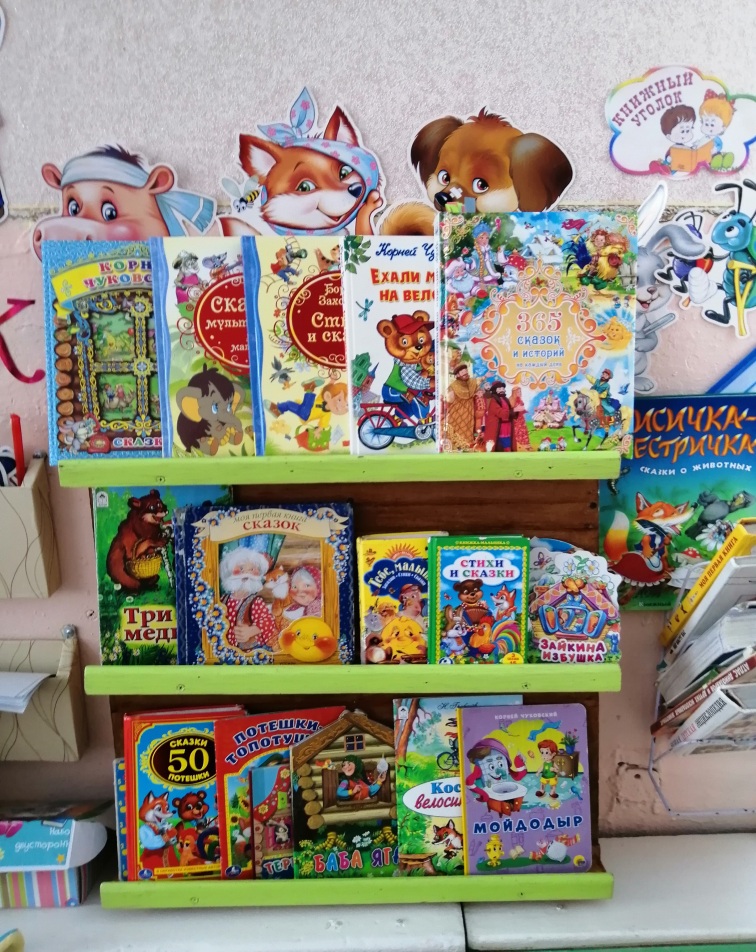 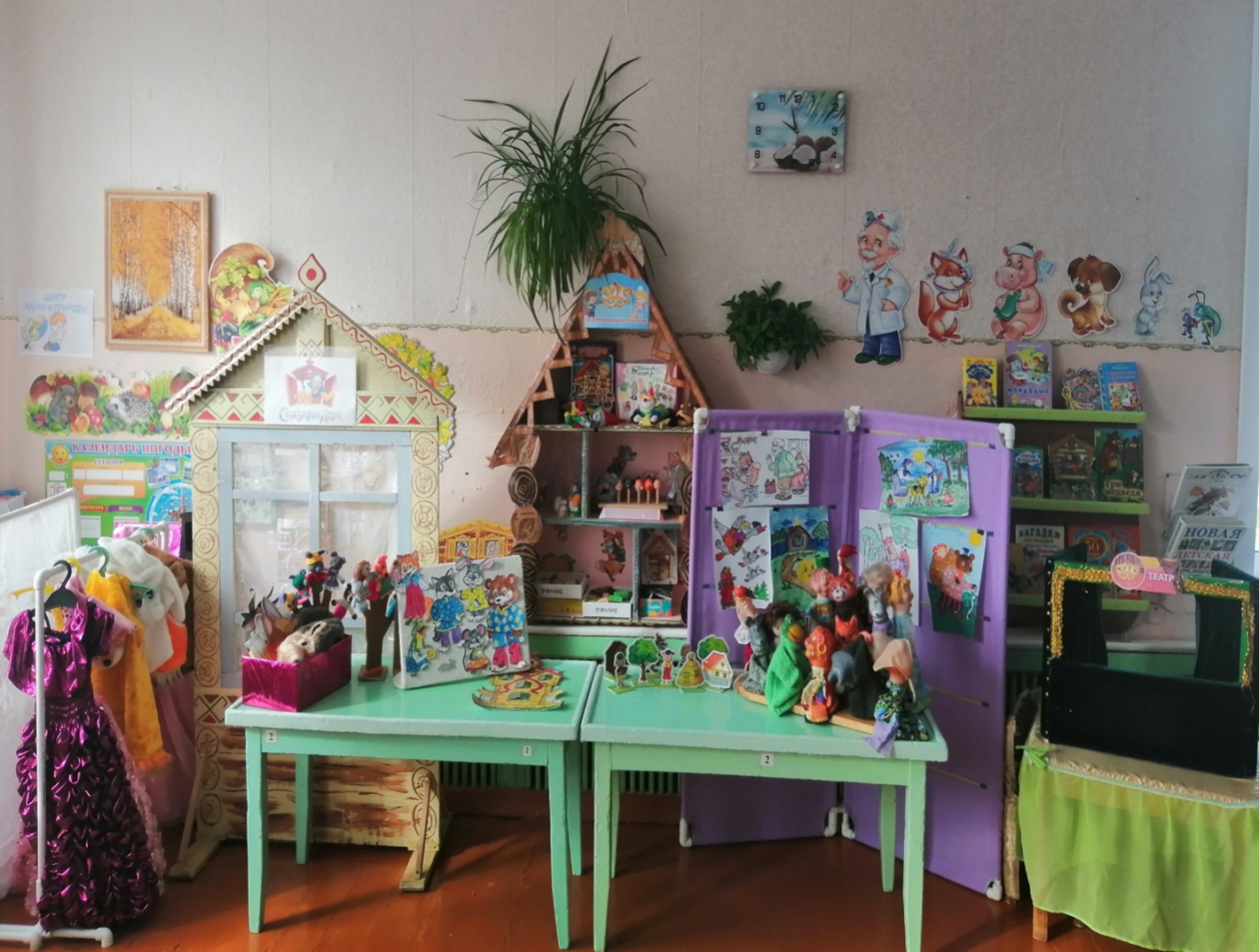 [Speaker Notes: Мнемотехнику в]
Игры-драматизации дали возможность стать на позицию персонажа, проникнуться его эмоциями, воспитывали интерес к экономическому миру, развивали внимание, мышление, воображение.
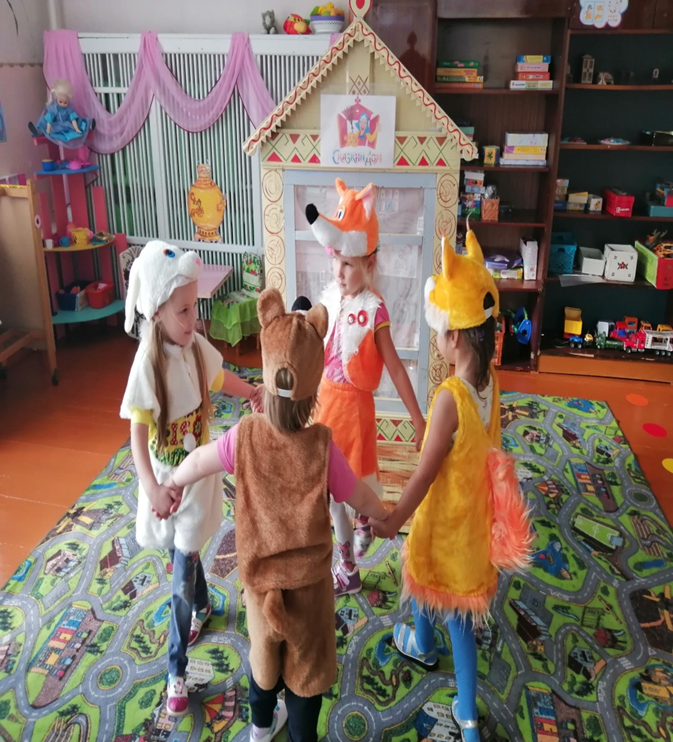 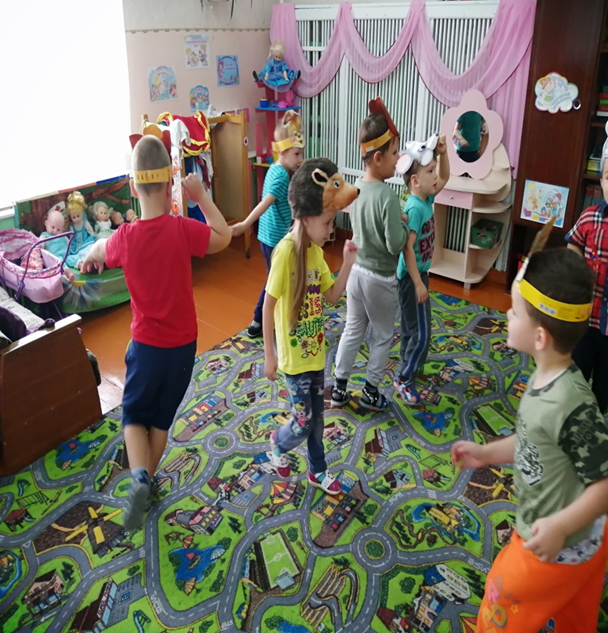 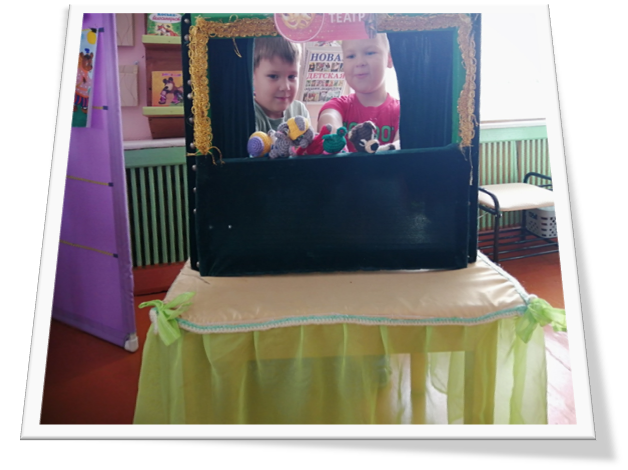 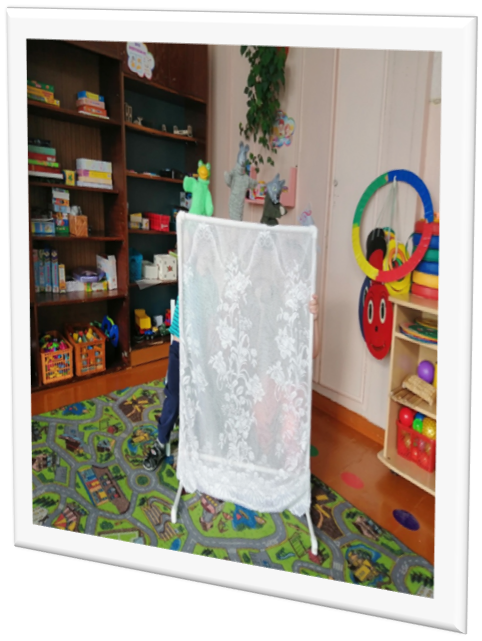 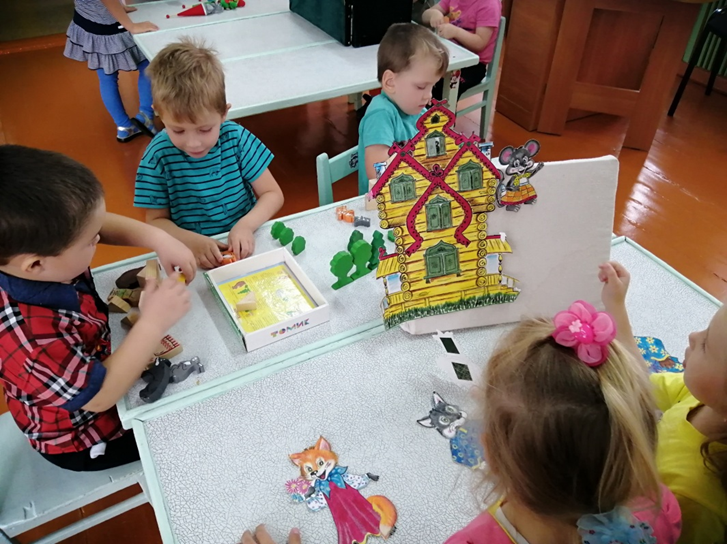 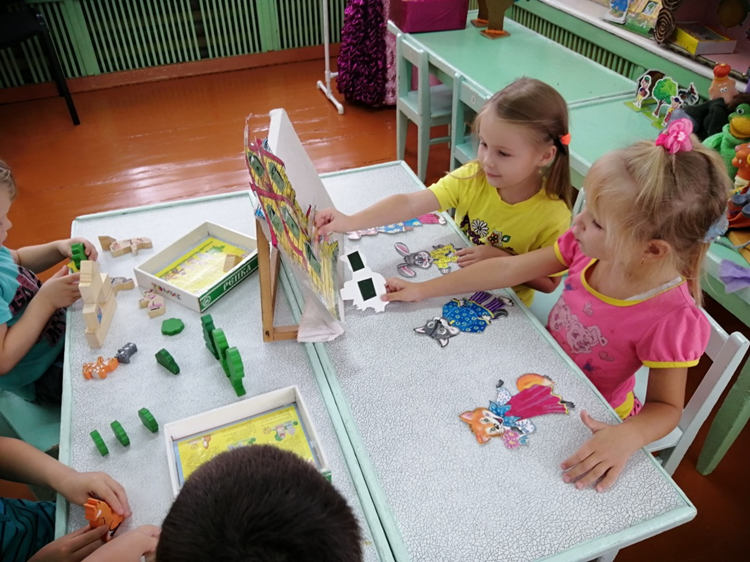 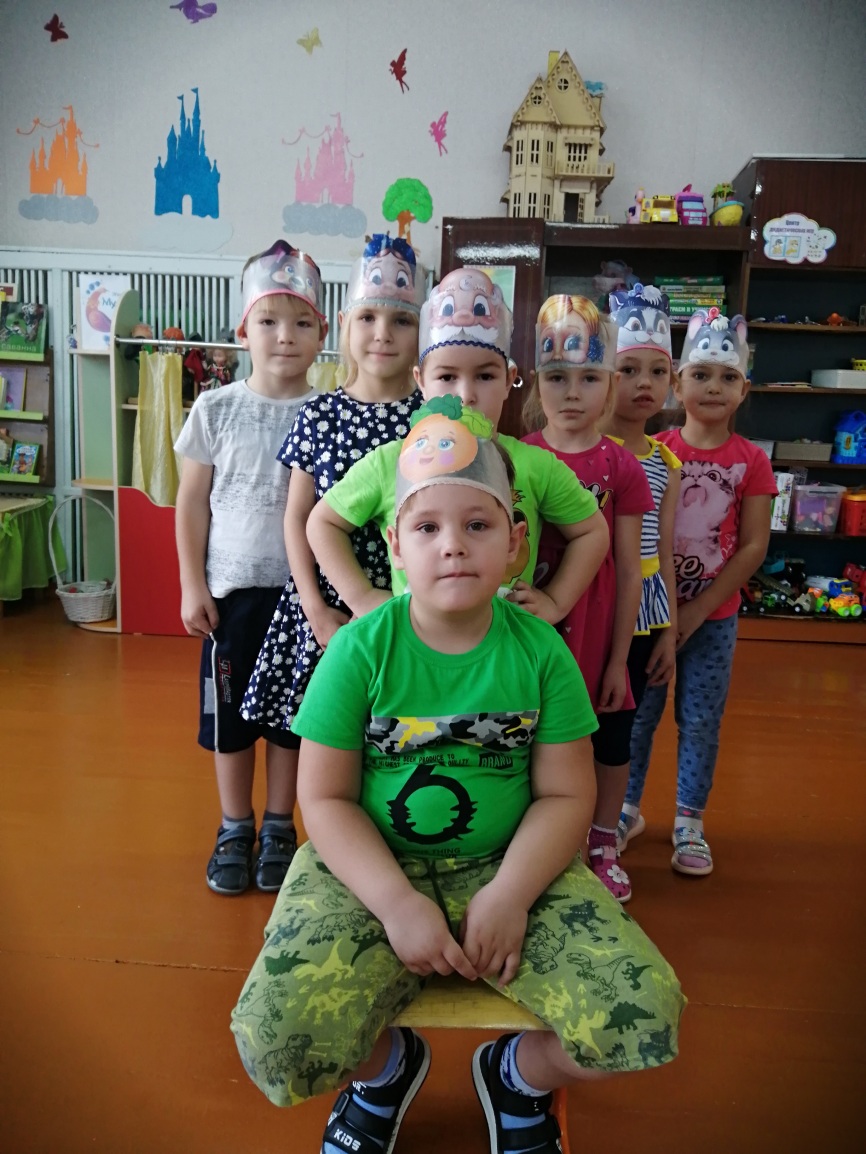 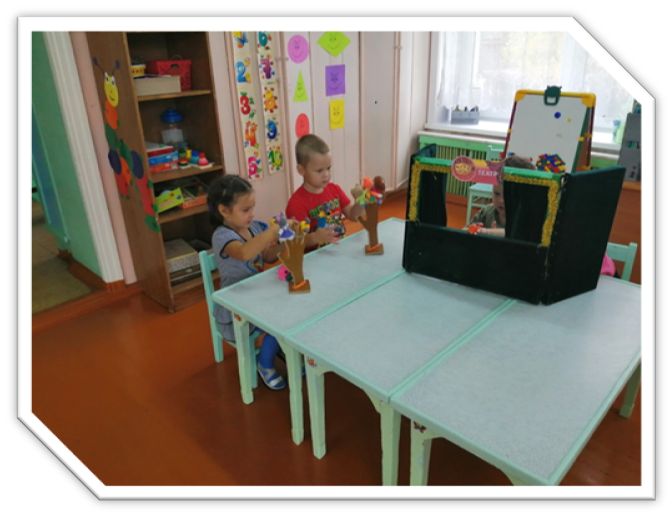 Для закрепления применяю дидактические упражнения и игры: «Расскажи сказку», «Узнай сказку», «Собери сказку», «Разрезные картинки», «Сказочное лото», «Составь предложение» и другие.
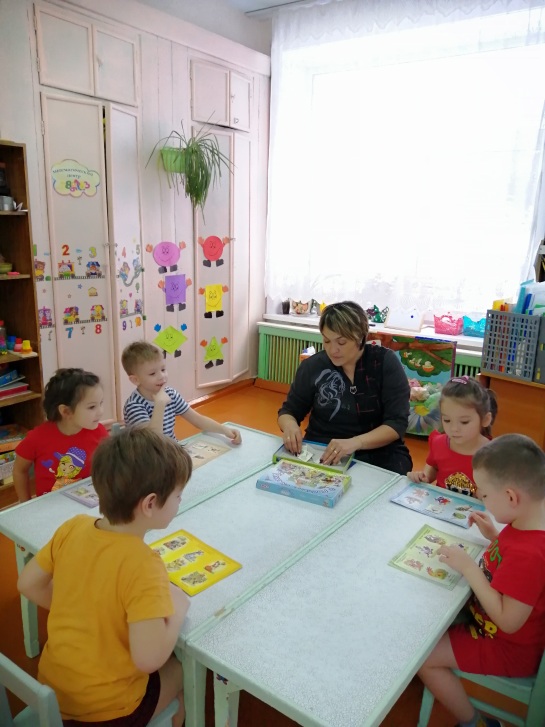 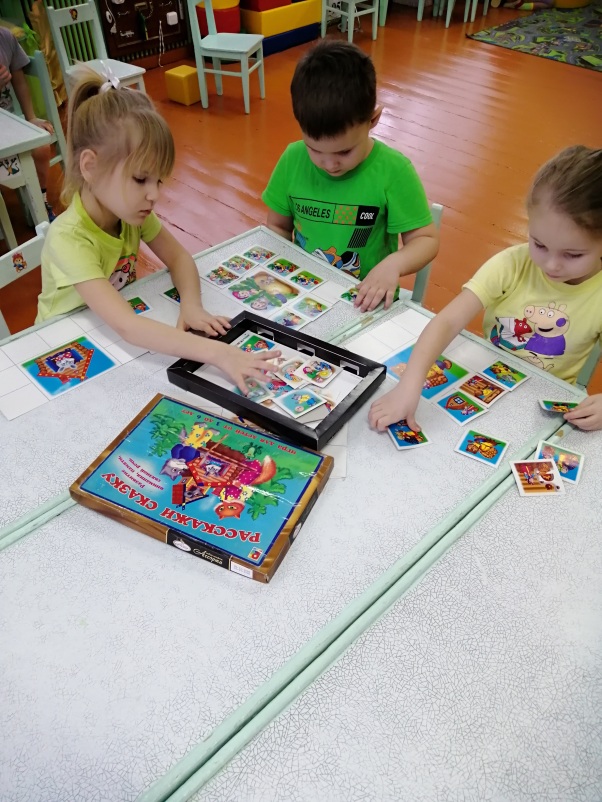 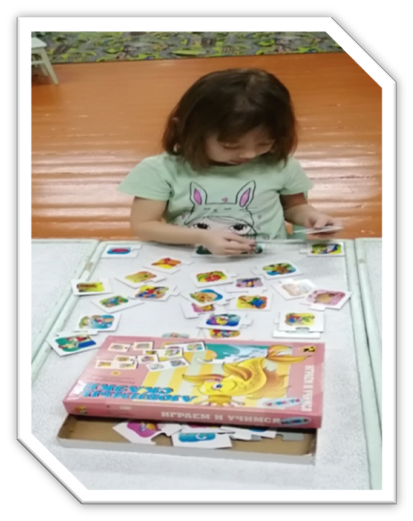 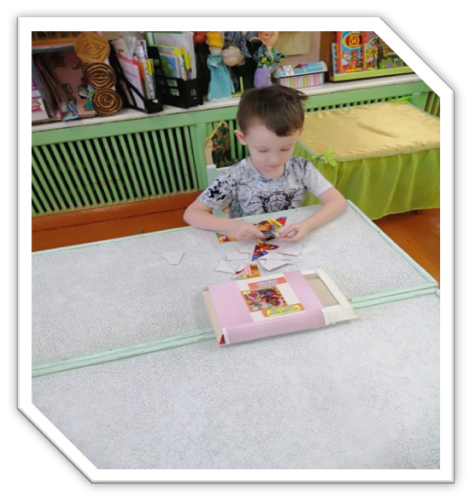 Художественное творчество: Рисование героев сказки
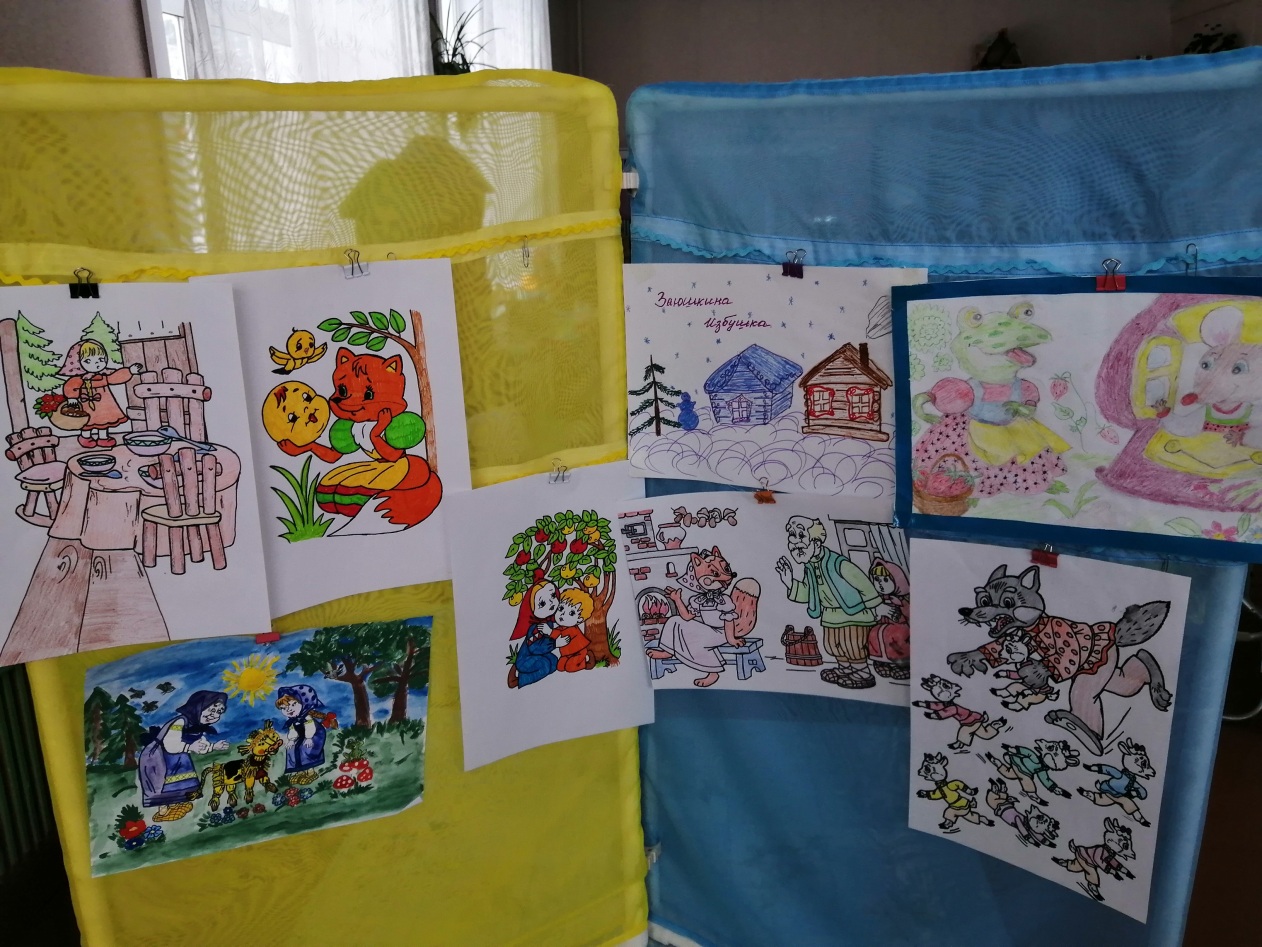 Работа с родителями
Определены направления совместной деятельности педагога и родителей по данной проблеме:
-информирование родителей о задачах и содержании работы по формированию экономических представлений (консультации, советы, памятки, рекомендации и др.).
-участие семей в развлечениях, конкурсах обогащает семейный досуг, объединяет детей и взрослых в общих делах.
-создание обогащенной развивающей среды в домашних условиях.
-привлечение детей к обсуждению семейного бюджета с целью воспитания рационального отношения к деньгам, развития умения считаться с потребностями и желаниями всех членов семьи.
Опыт работы по теме: «Формирование экономических представлений у дошкольников посредством театрализованной деятельности и обучающих сказок» представлен педагогам Киренского района на РМО, и на  фестивале методических инновационных идей «Педагогический вернисаж» в центре развития образования.
Федорино горе
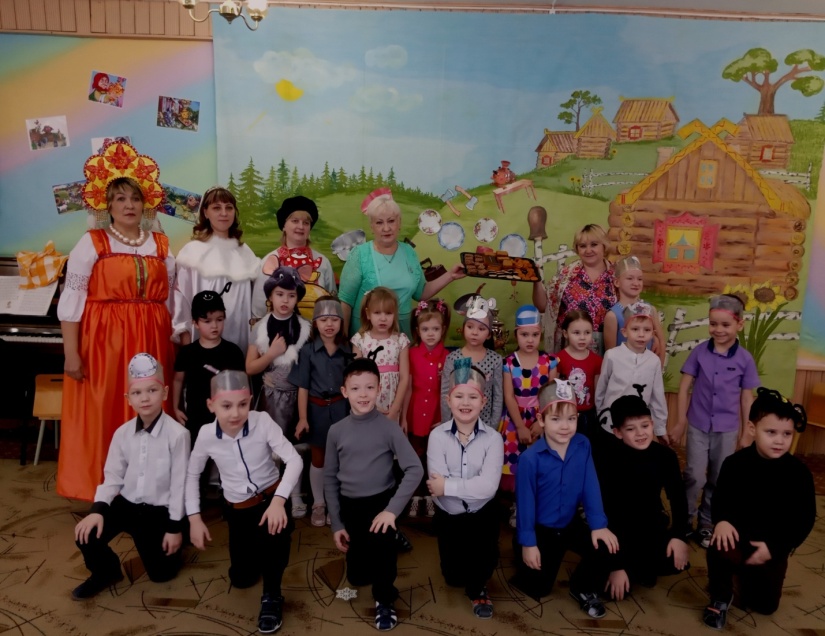 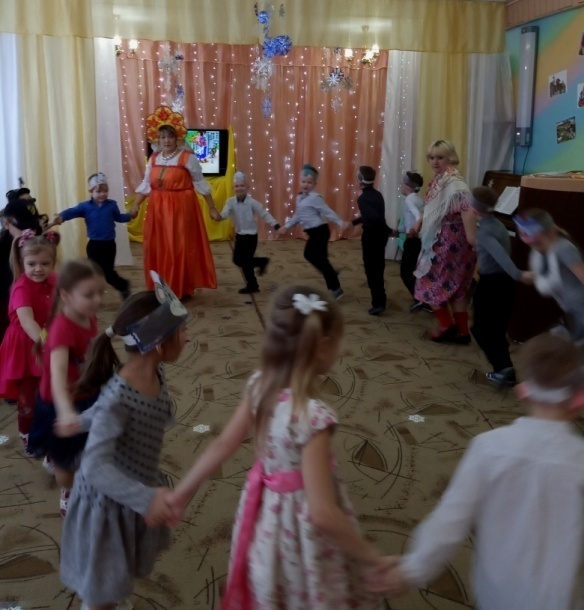 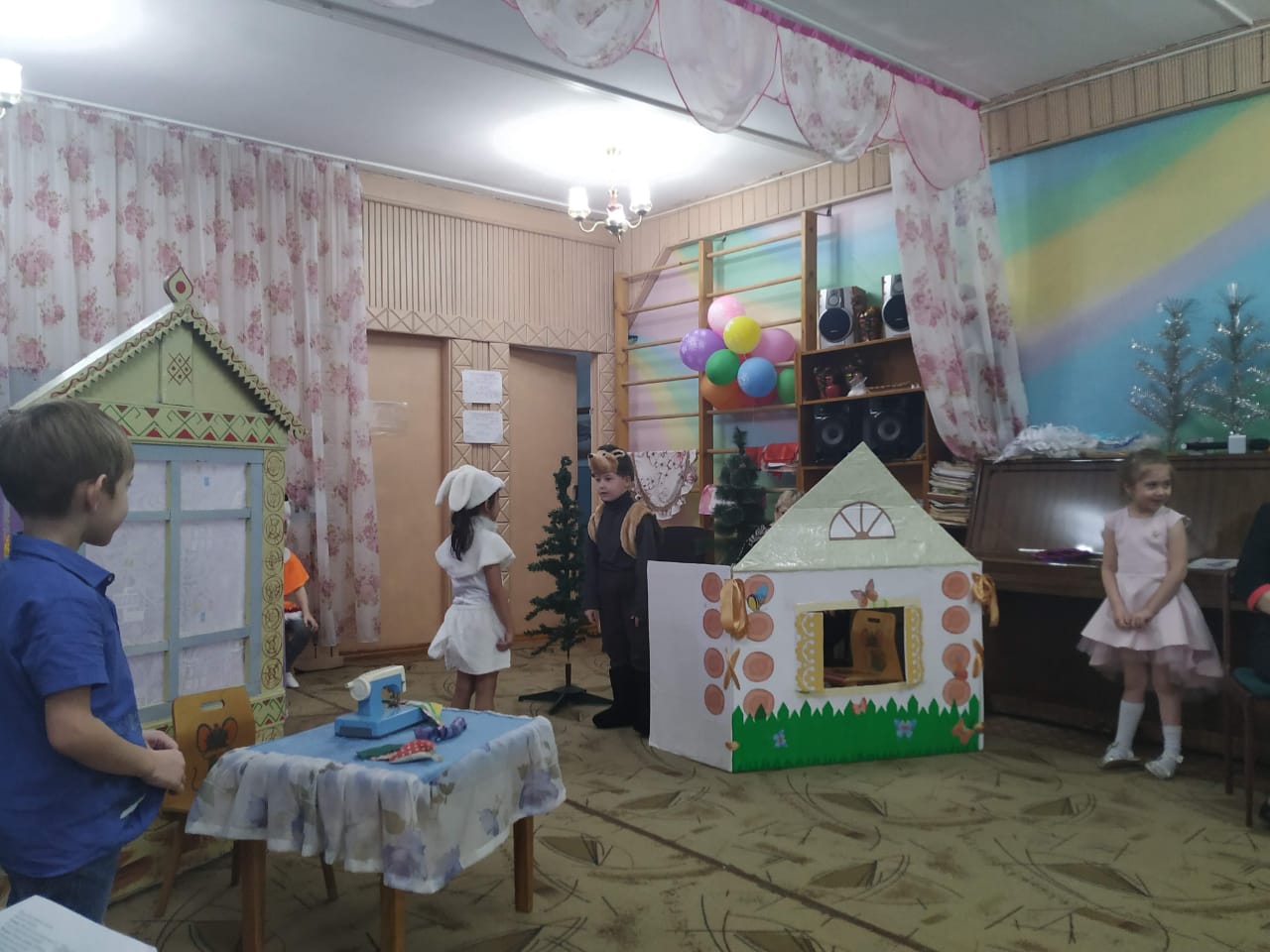 Заяц - портной
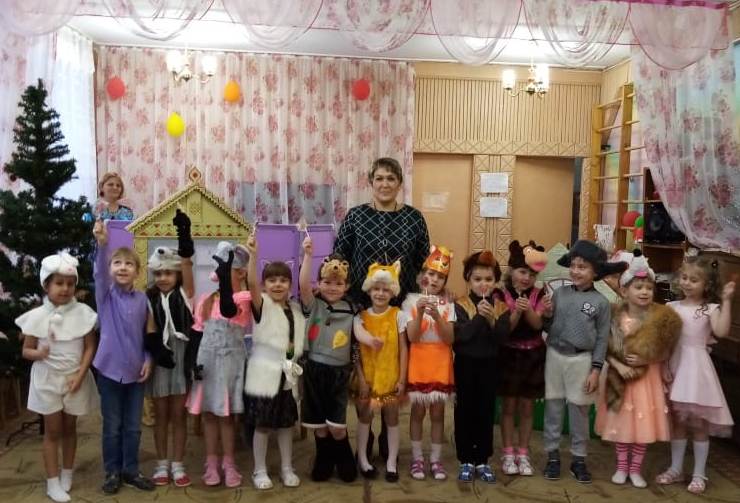 Рукавичка
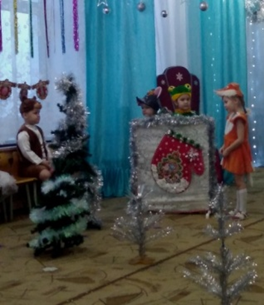 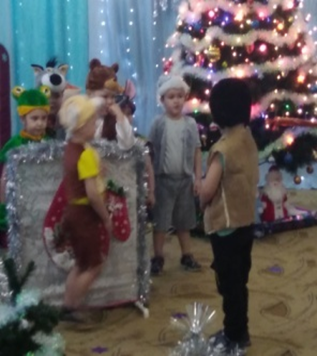 Квест игра по сказке «Теремок»
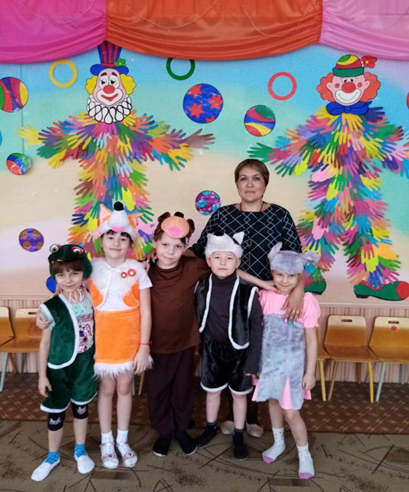 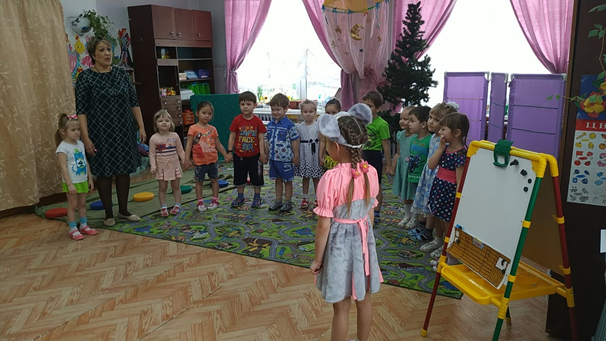 Вывод: Таким образом работа по формированию экономических представлений у дошкольников посредством театрализованной деятельности и обучающих сказок формирует  интеллект детей, развивает интерес и любознательность. Сказки помогают ребёнку совместно со взрослым увлеченно и активно открывать маленькие экономические истины.
Перспективы:
- продолжить работу по формированию  экономических представлений у  дошкольников, используя интеграцию  образовательных областей в соответствии с ФГОС ДОУ.
-  изыскивать новые эффективные формы и методы работы с детьми и родителями,  привлекать родителей к активному сотрудничеству и участию  в различных мероприятиях.
Список рекомендуемой литературы:
Помораева И. А., Позина В.А. Формирование математических представлений: – М.: МОЗАИКА – СИНТЕЗ, 2017. – 64с. 
Котюсова И. М., Лукьянова Р. С. Экономика в сказках и играх [Текст]: пособие для воспитателей ДОУ/ И. М. Котюсова, Р. С. Лукьянова. – Нижний Новгород, 1994. – 45 с.
Смоленцева А. А. Знакомим дошкольника с азами экономики с помощью сказок [Текст]: практическое пособие/ А. А. Смоленцева М. : Аркти, 2006. – 88 с.
Фесюкова Л. Б. Воспитание сказкой [Текст]: практическое пособие 1996. – 464 с.